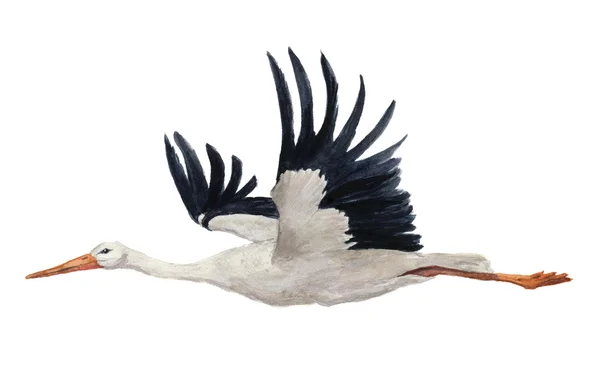 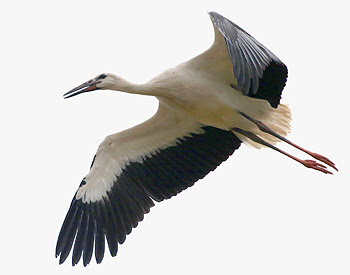 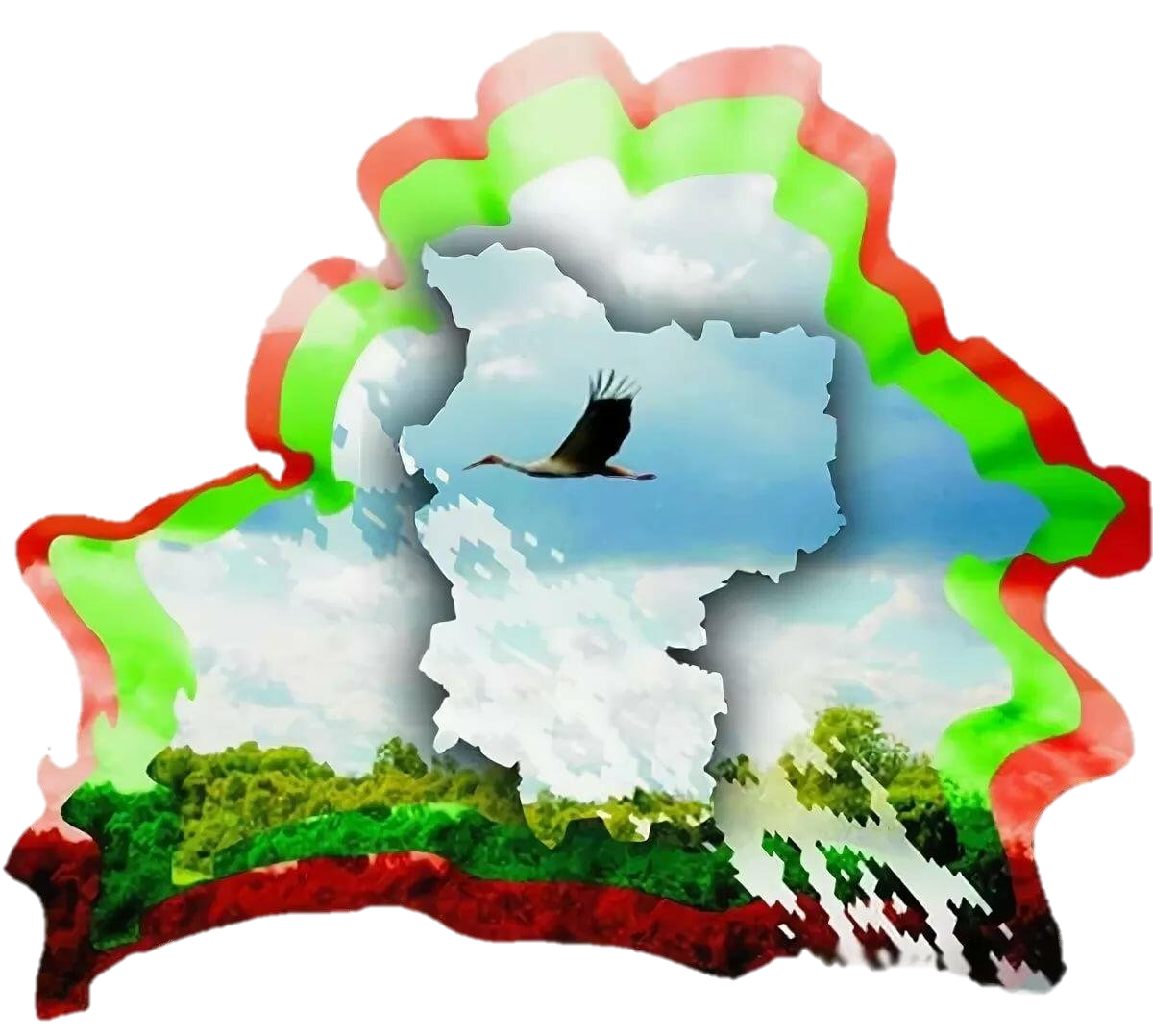 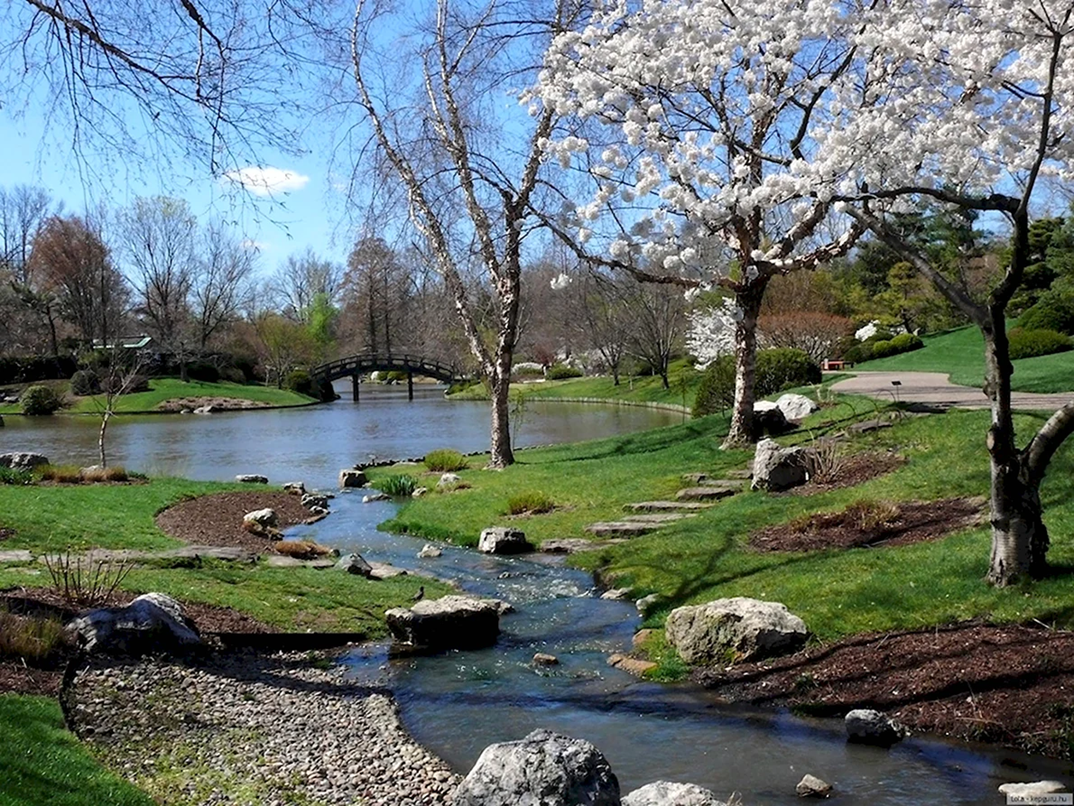 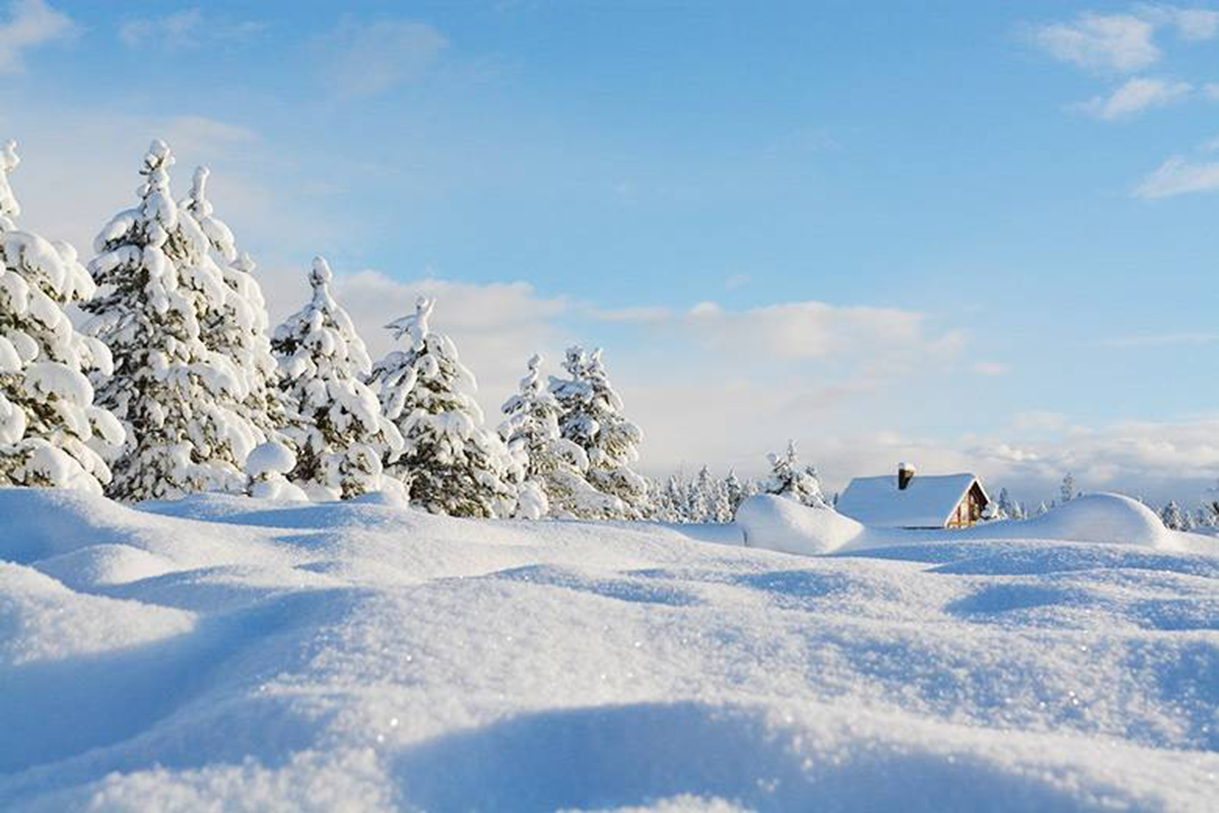 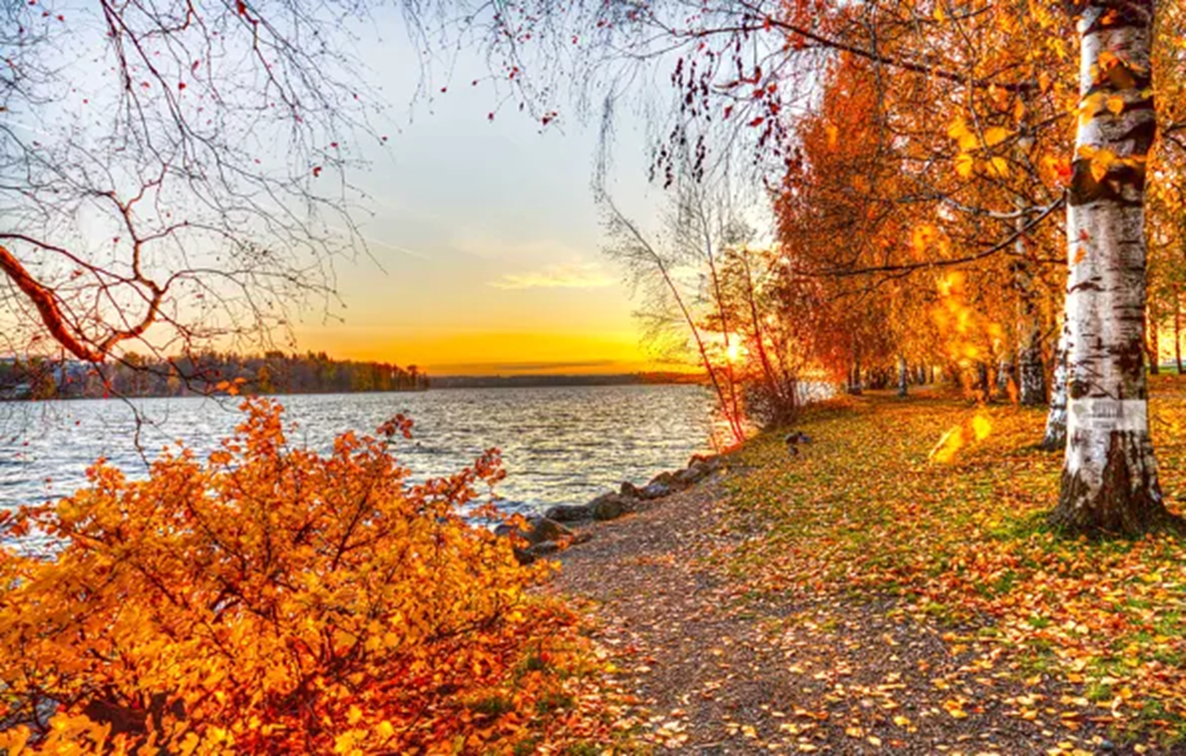 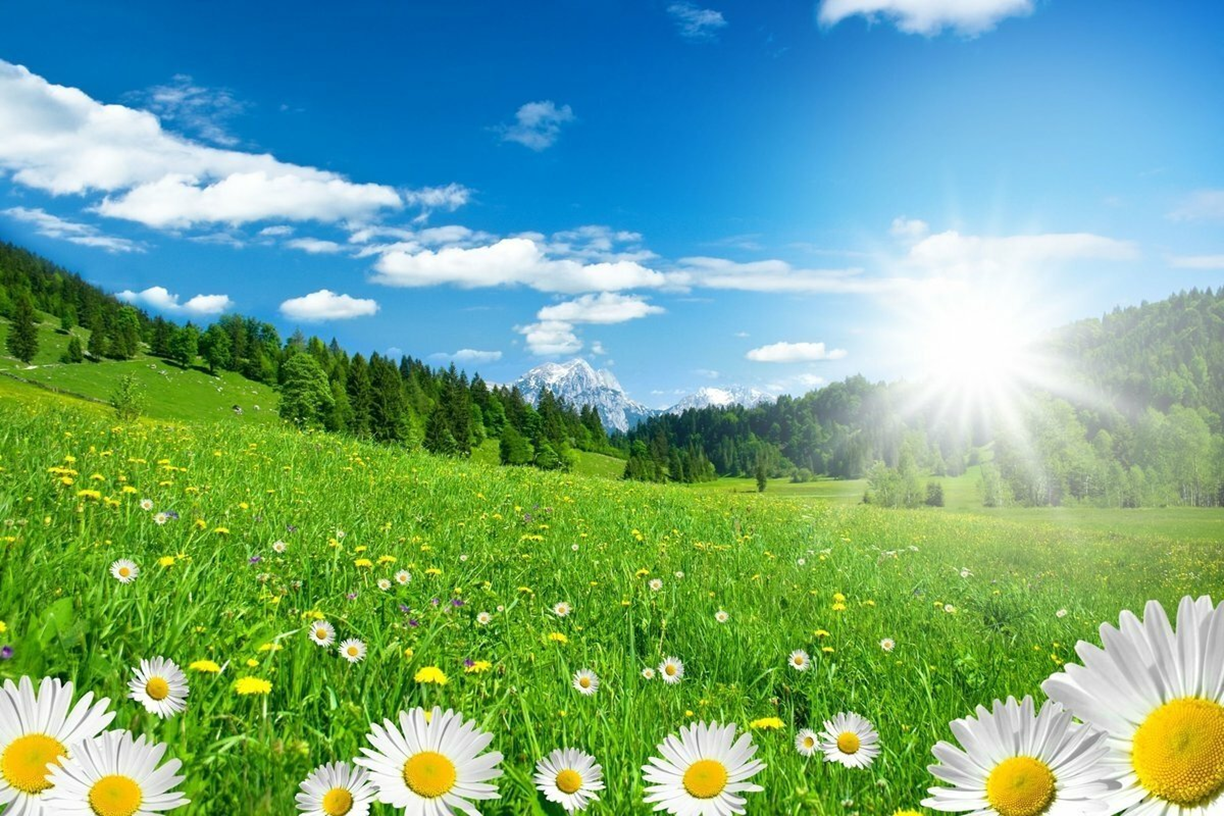 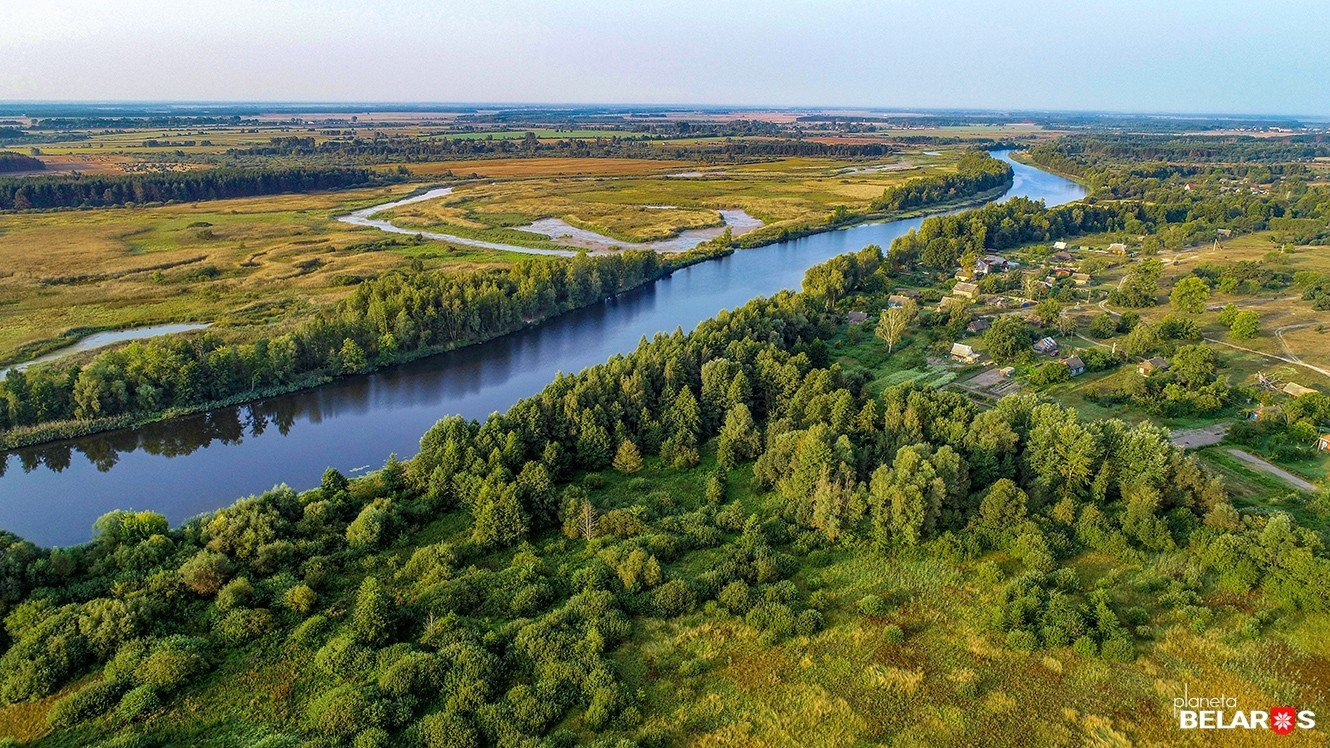 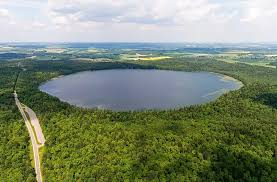 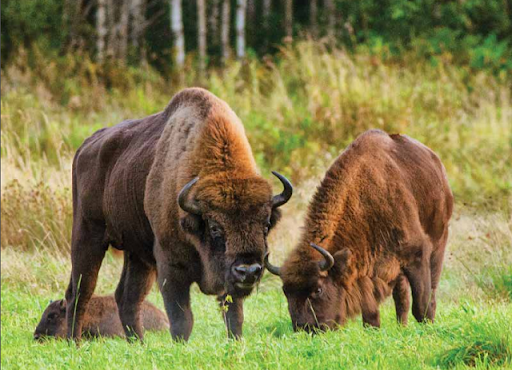 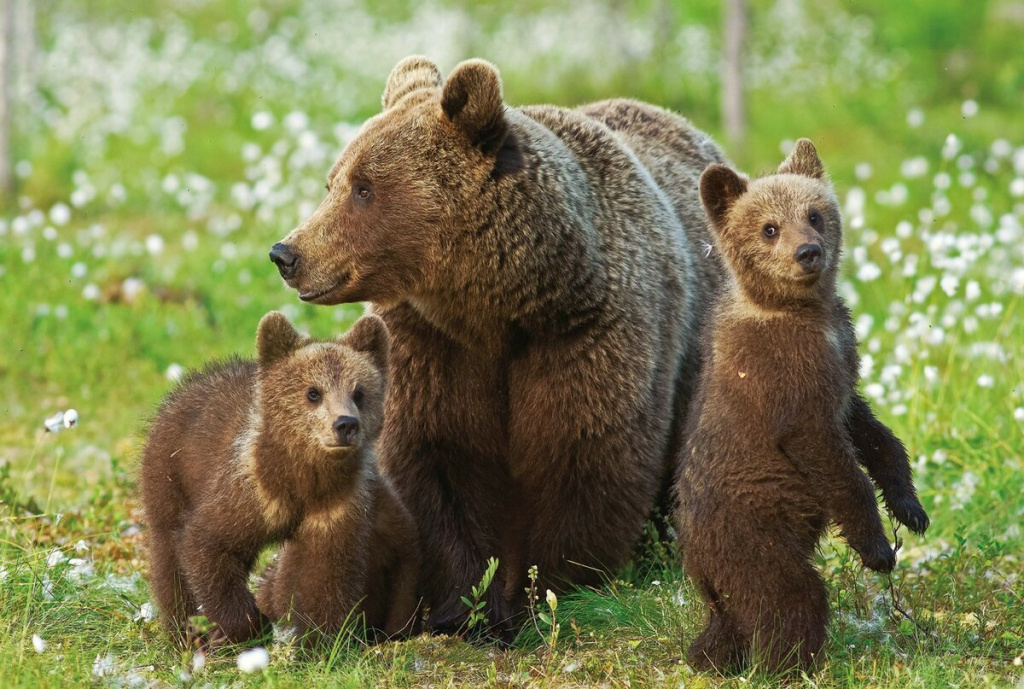 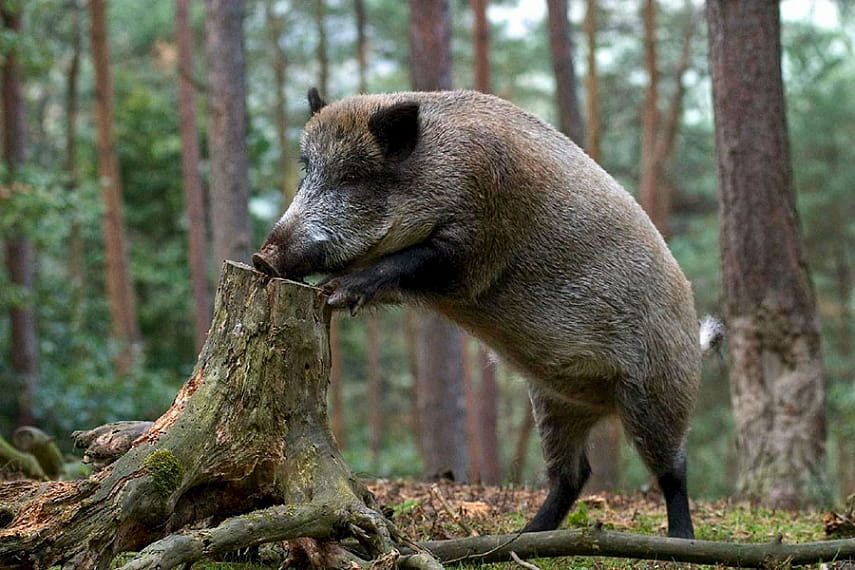 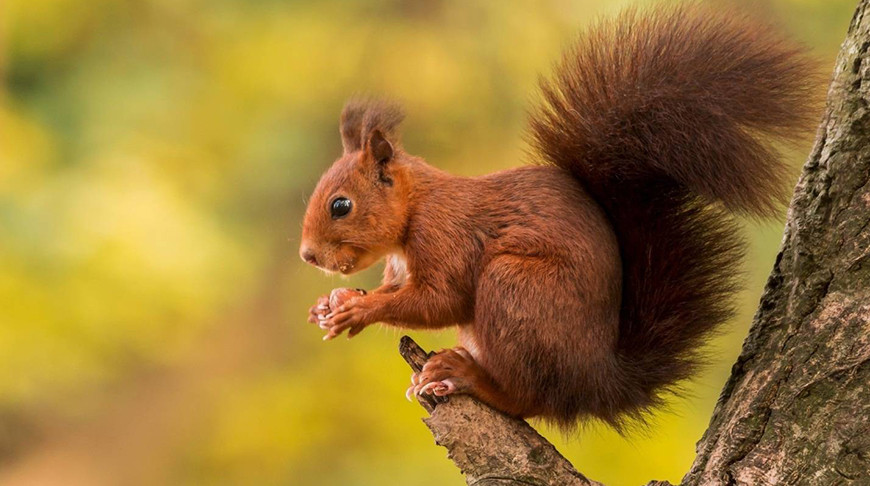 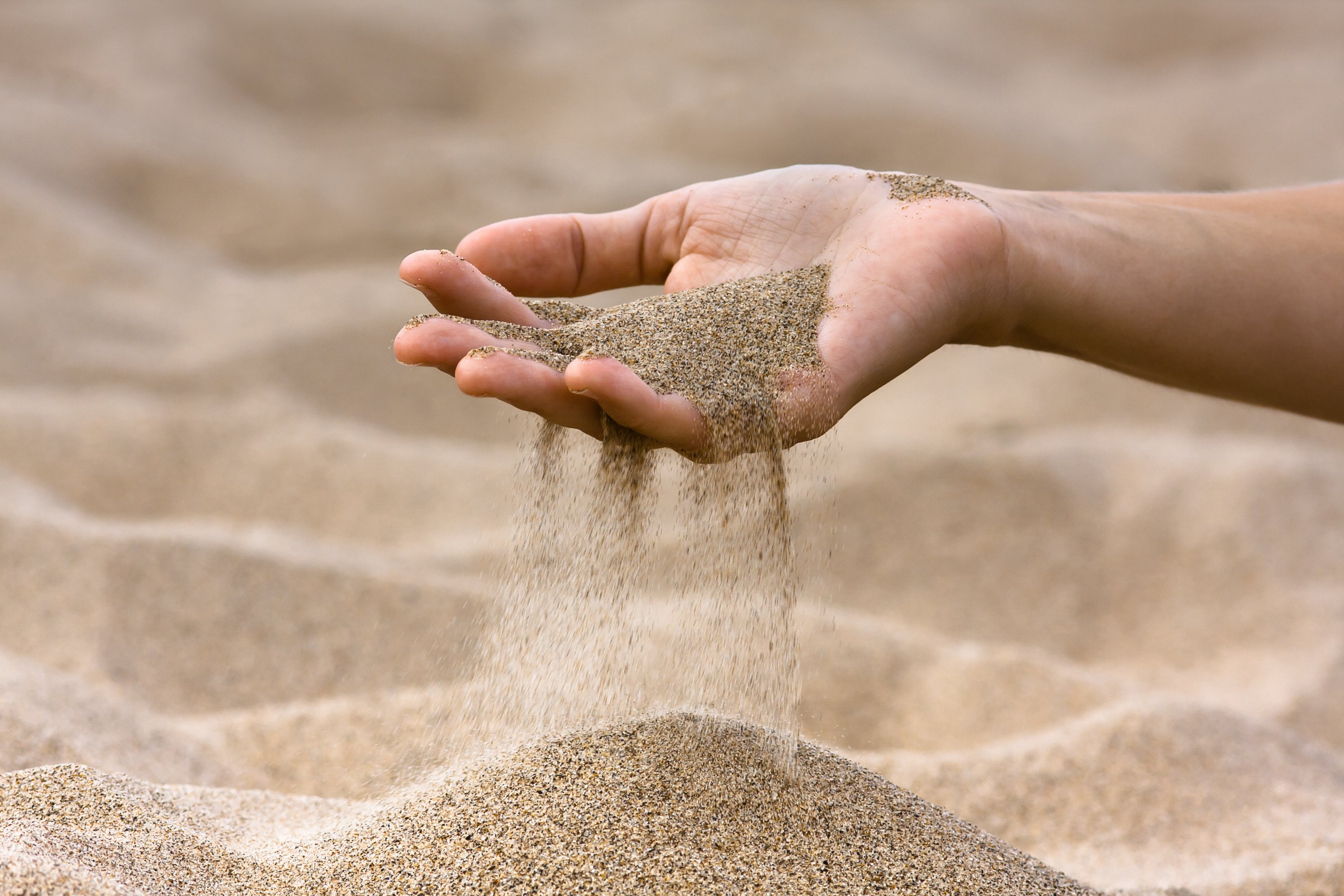 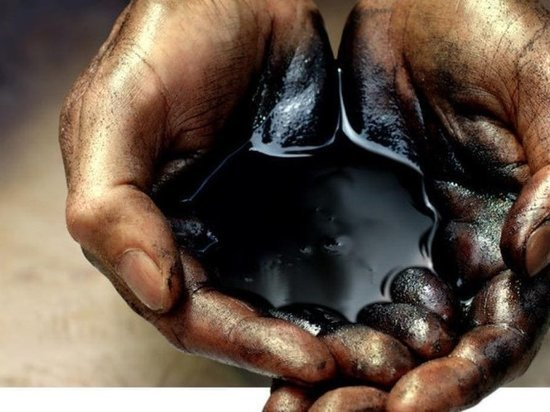 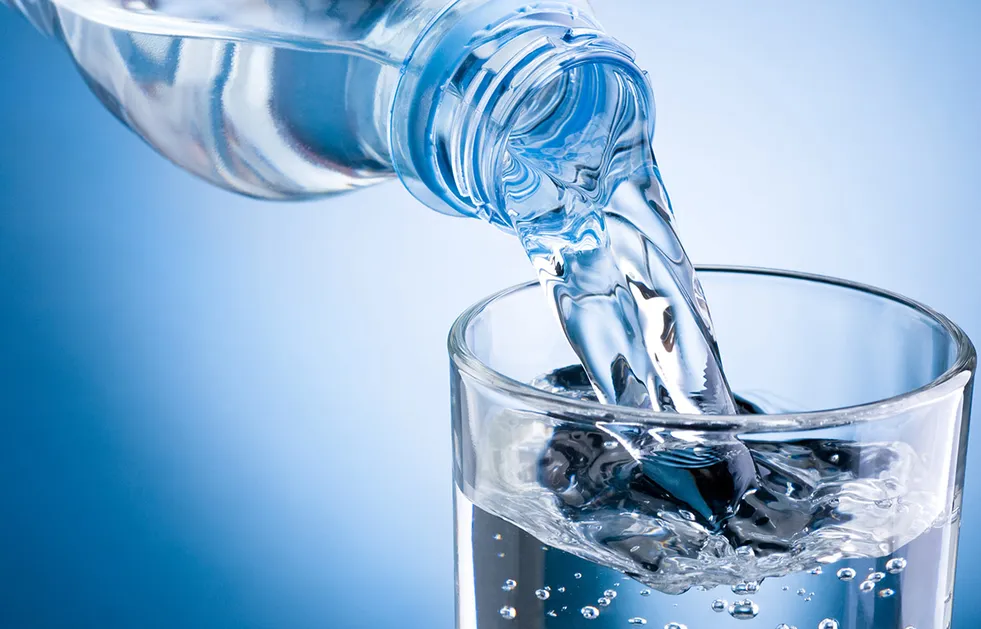 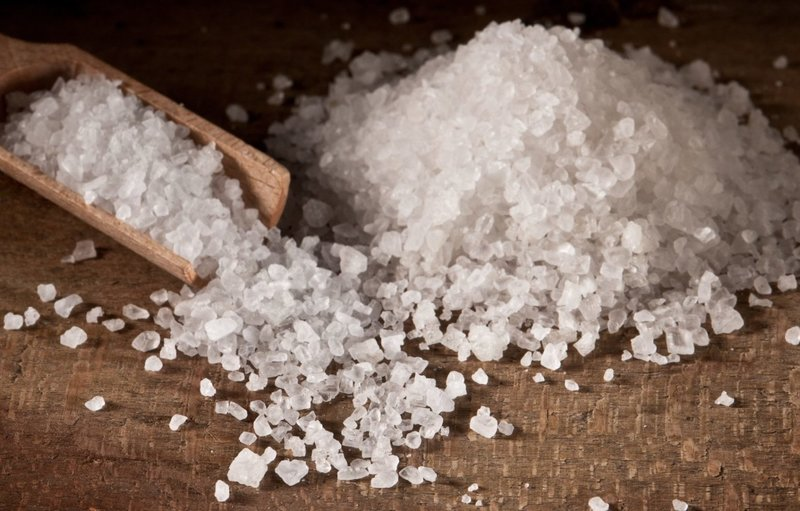 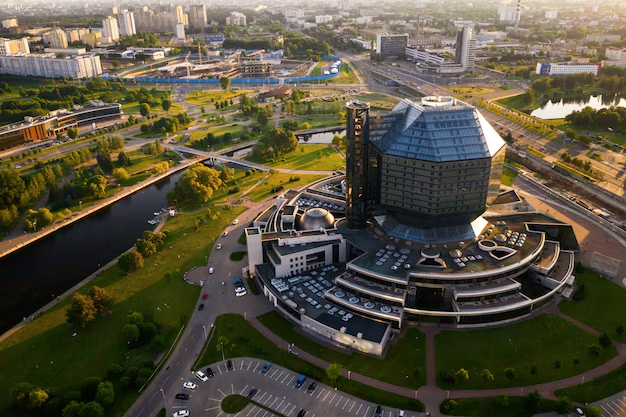 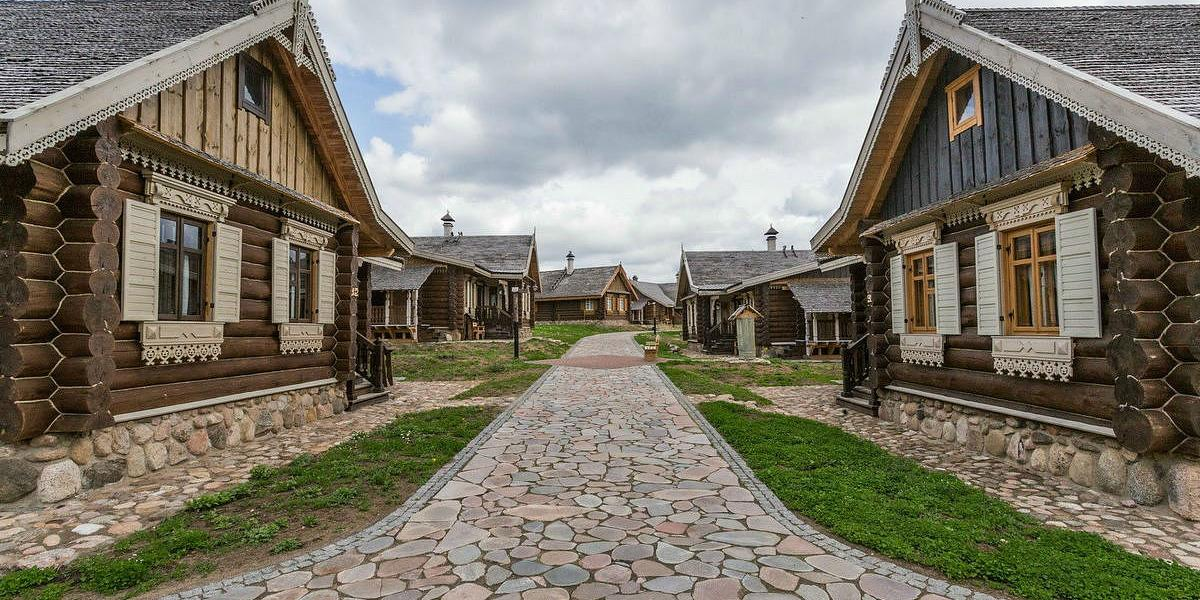 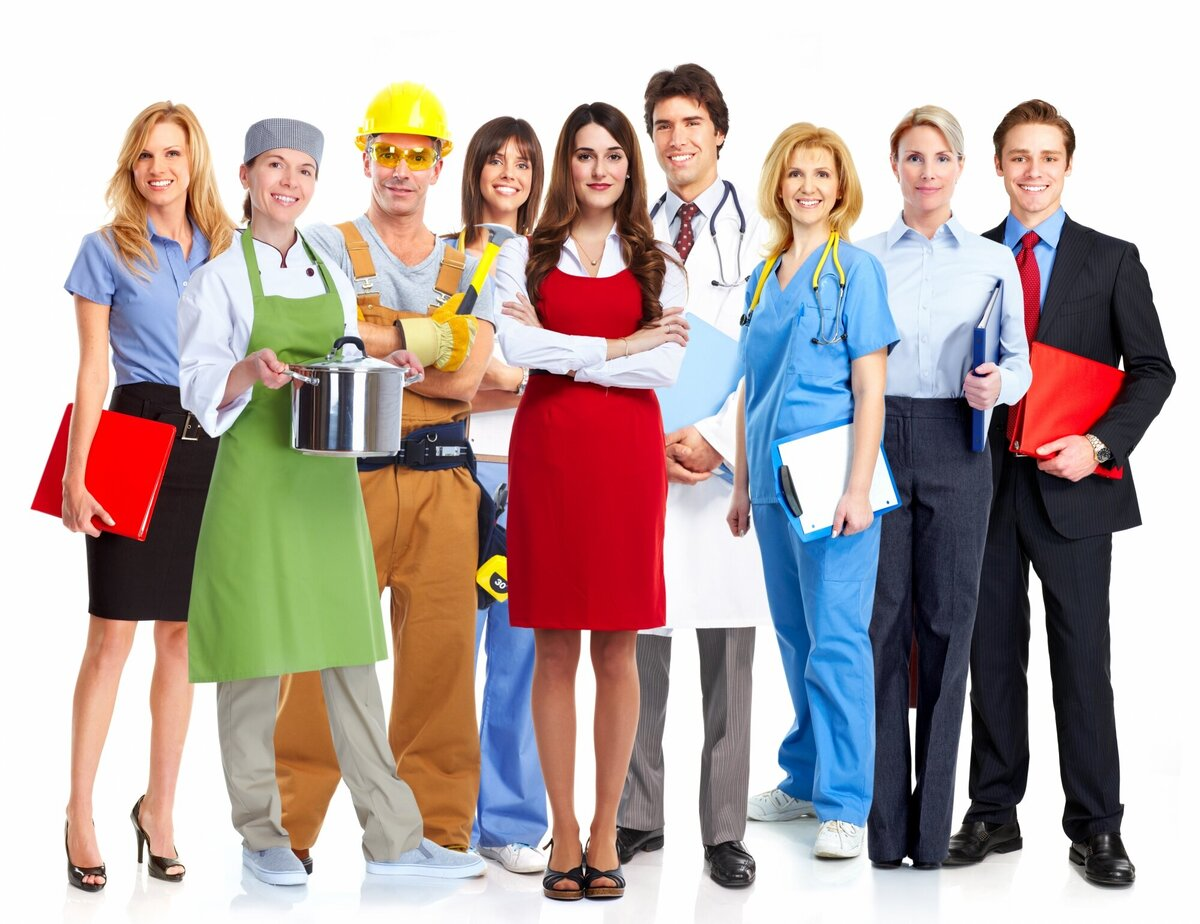 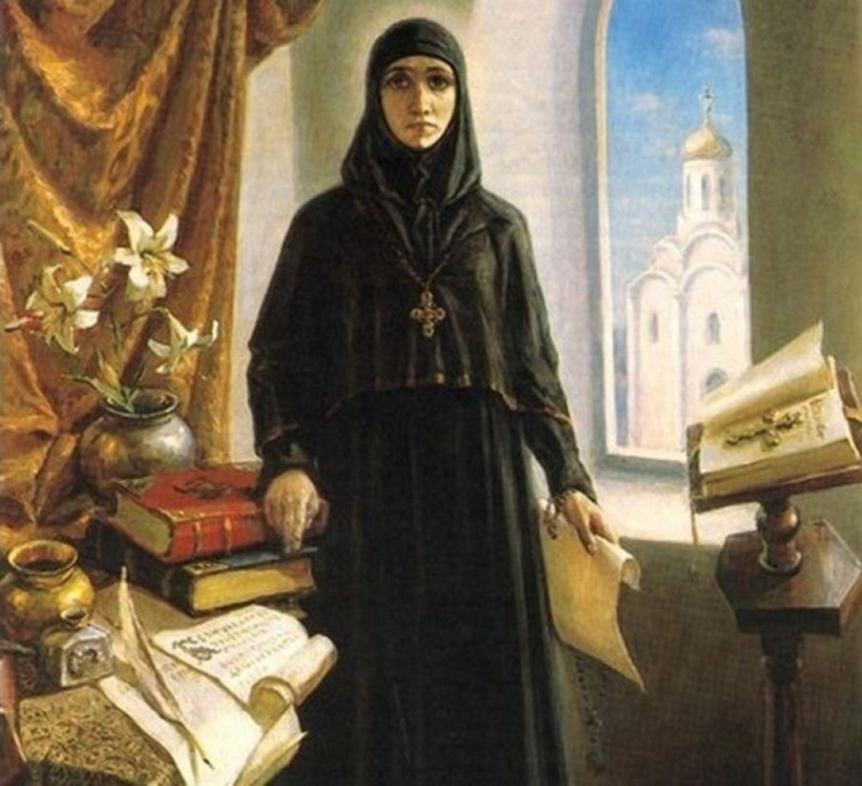 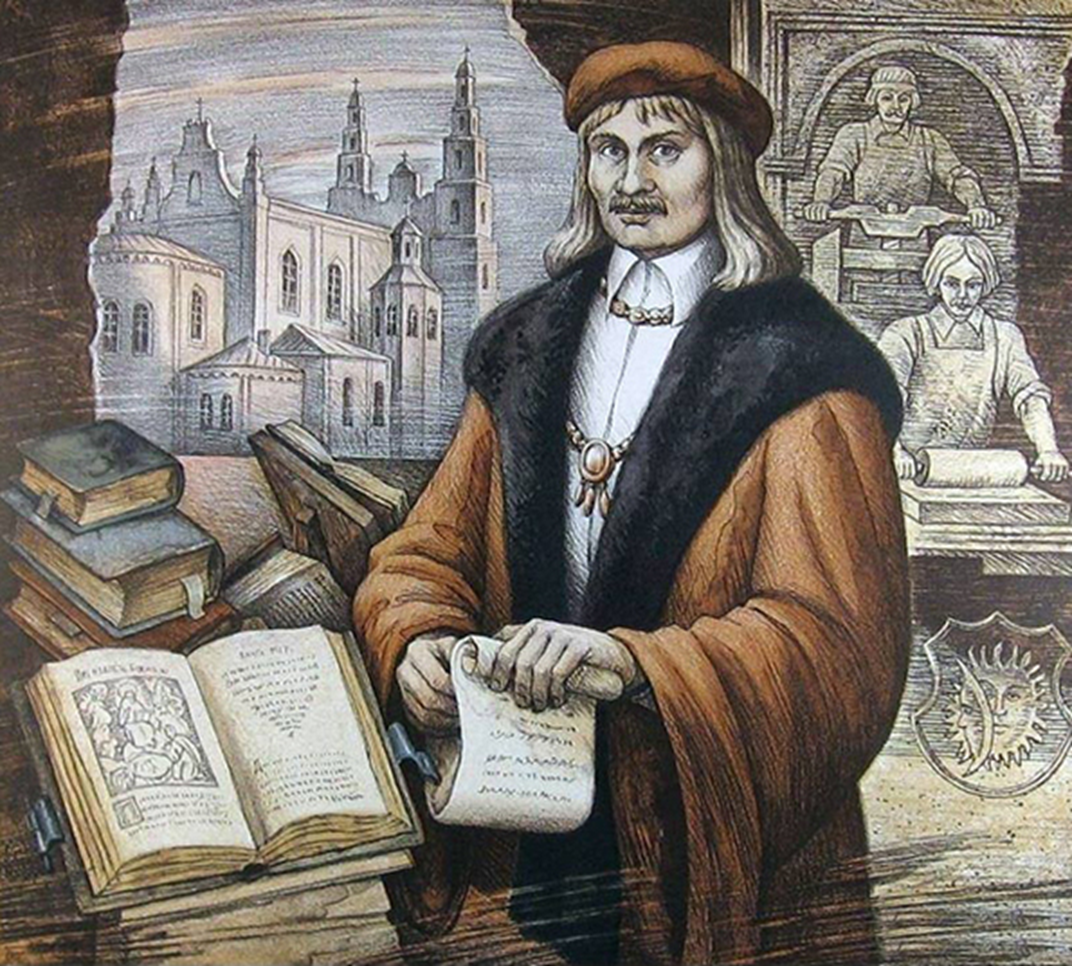 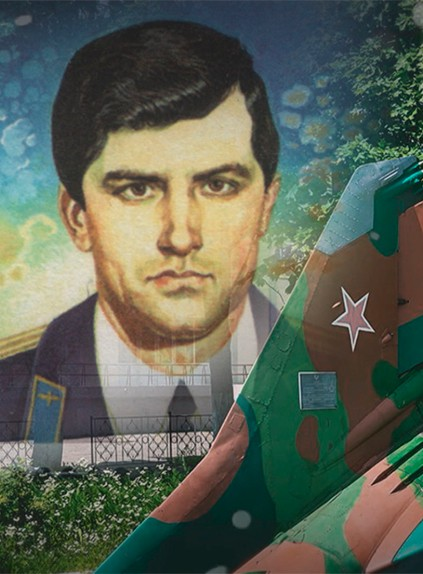 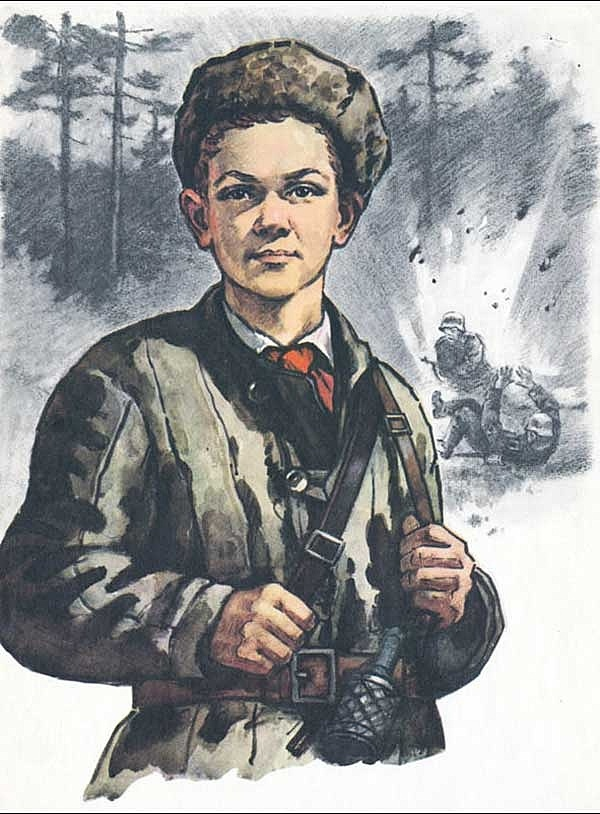 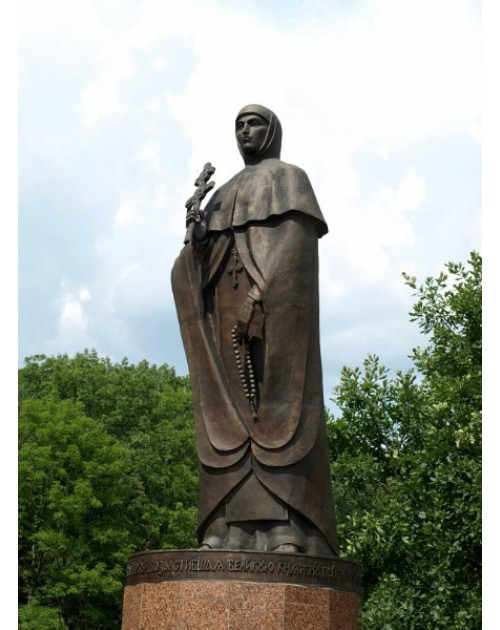 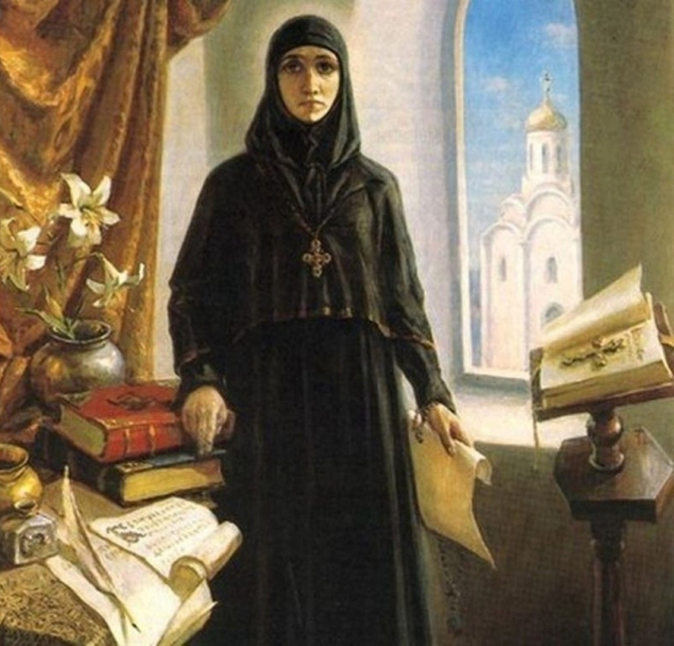 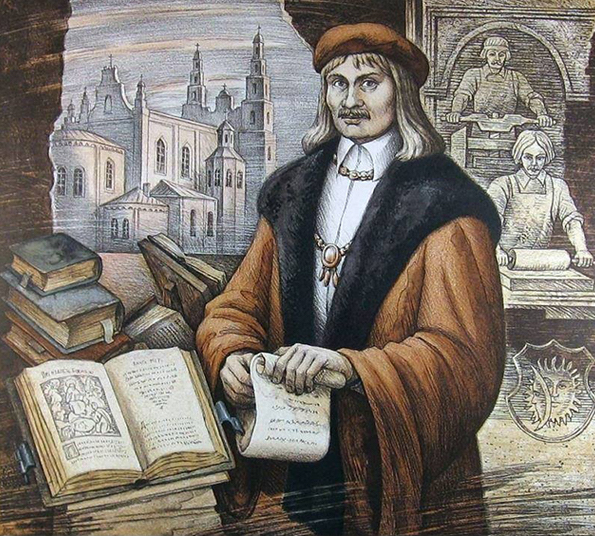 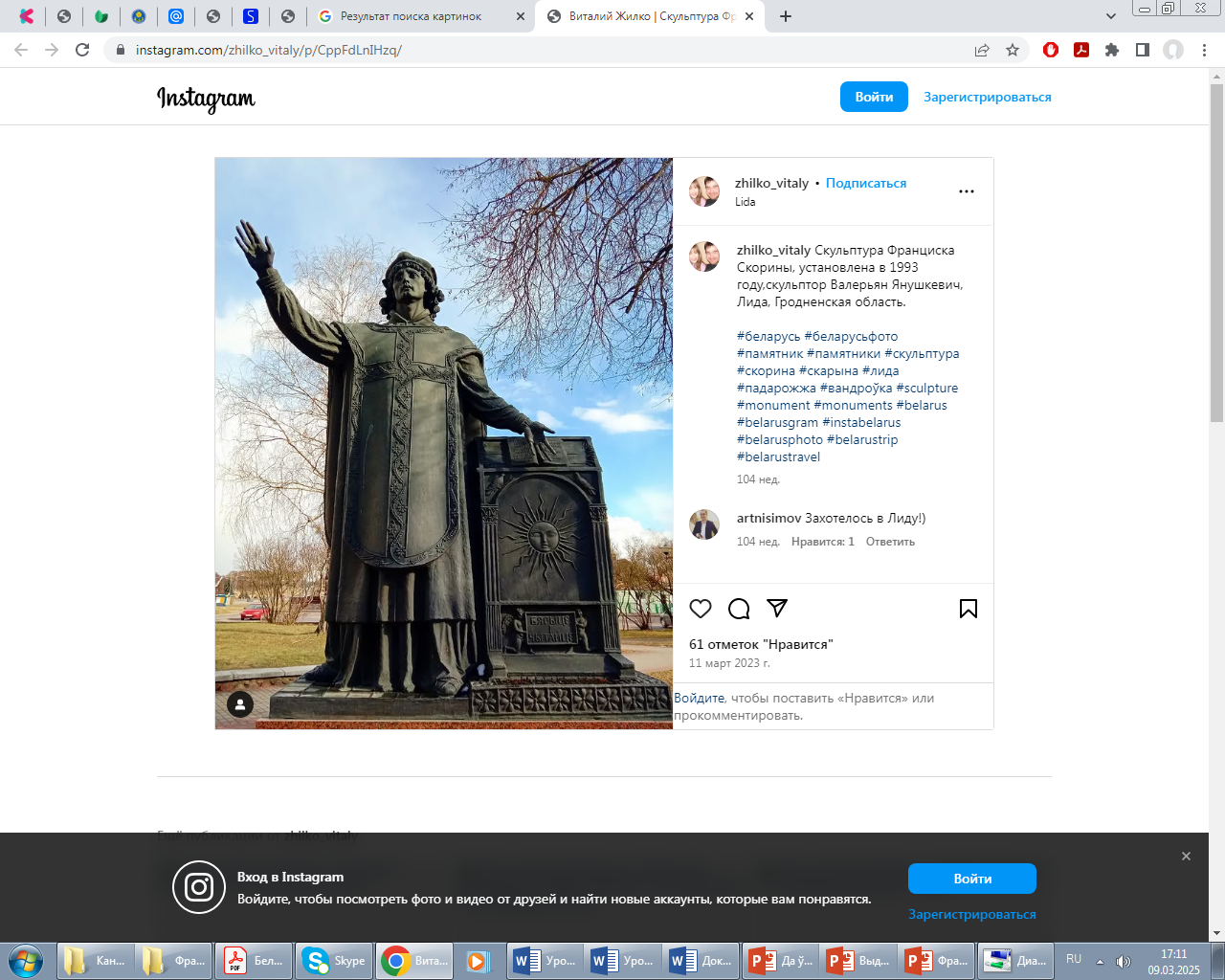 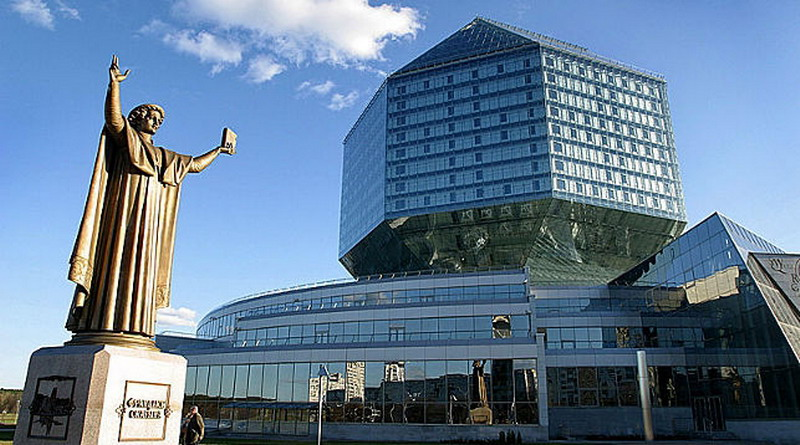 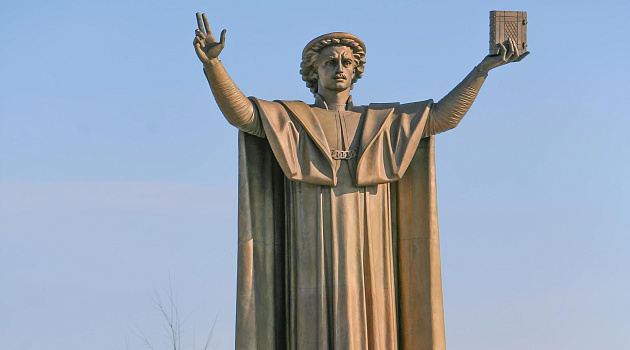 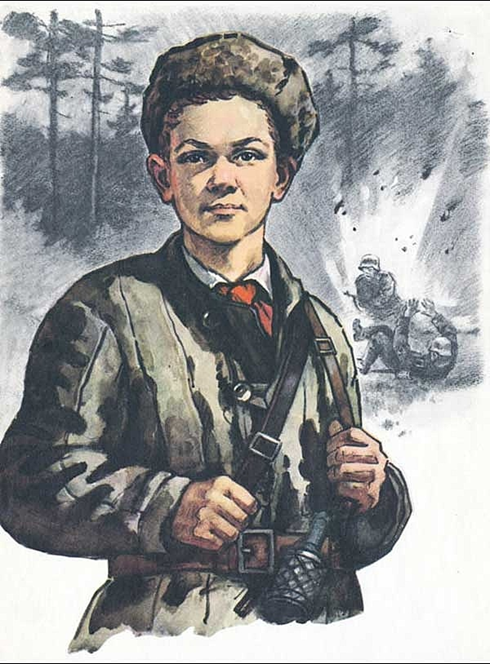 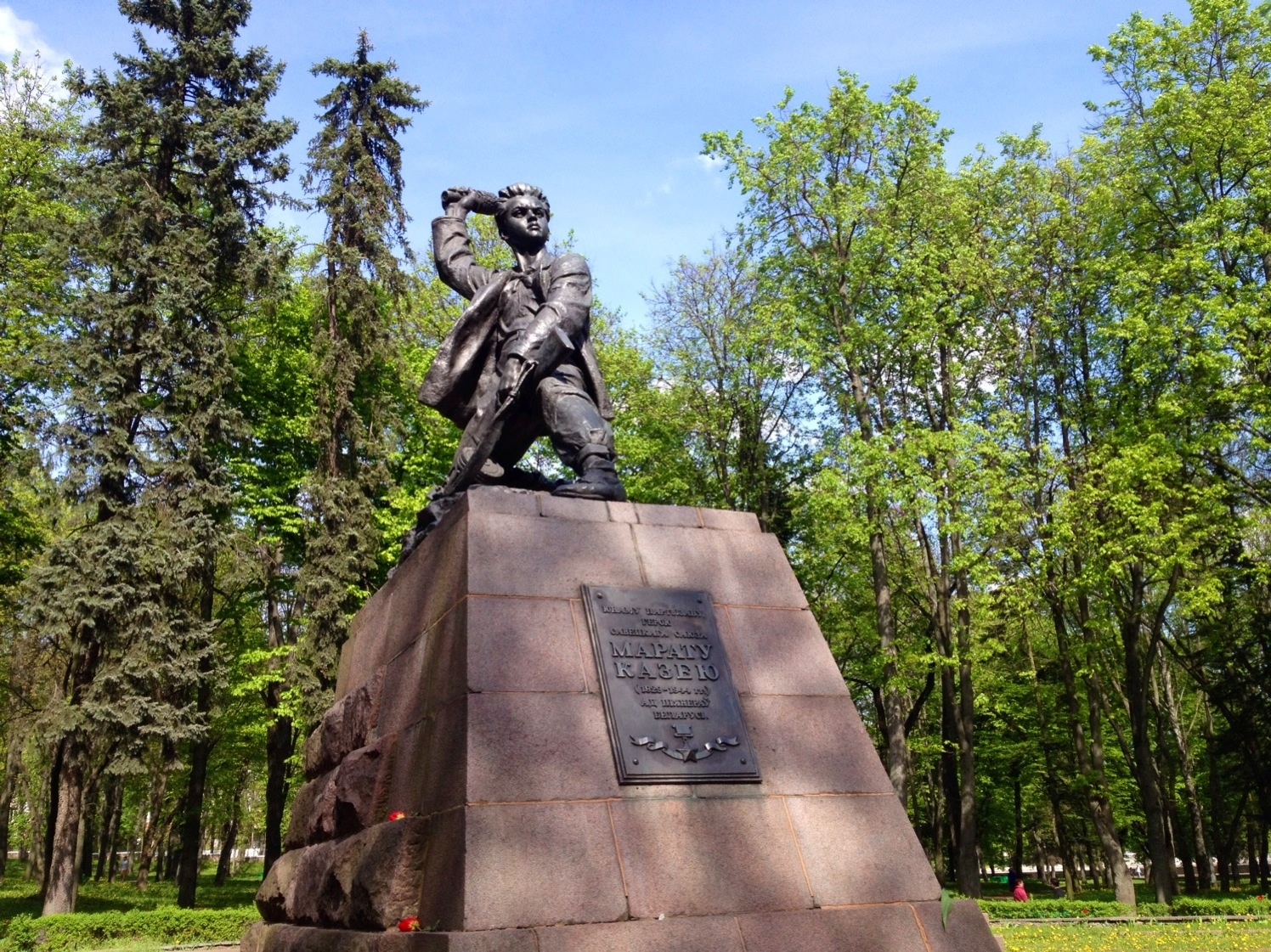 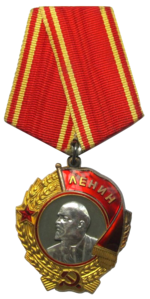 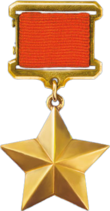 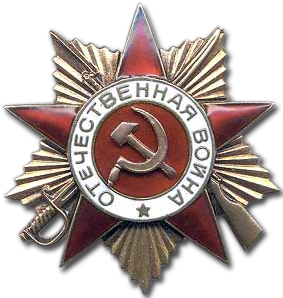 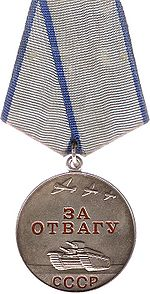 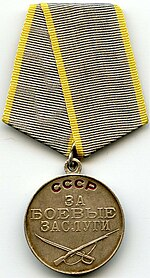 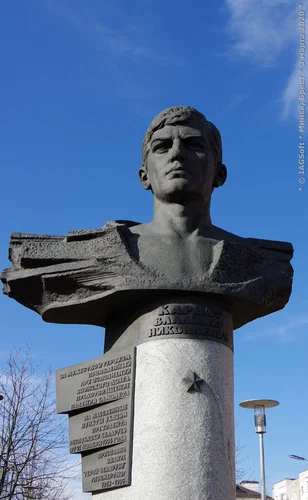 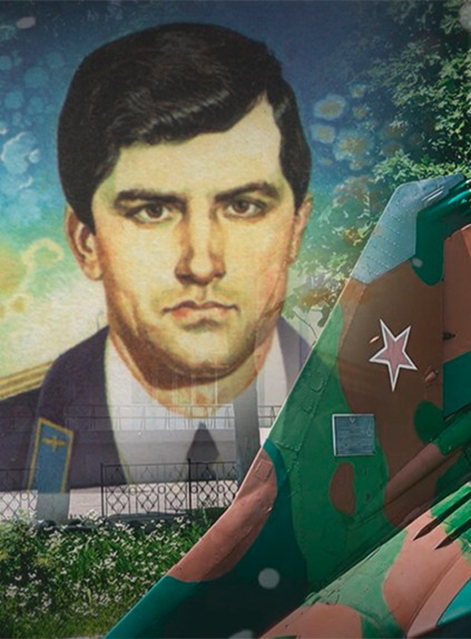 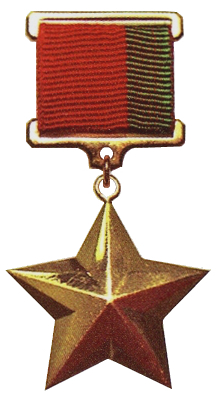 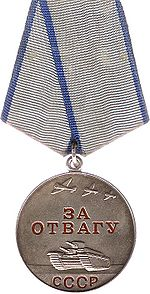 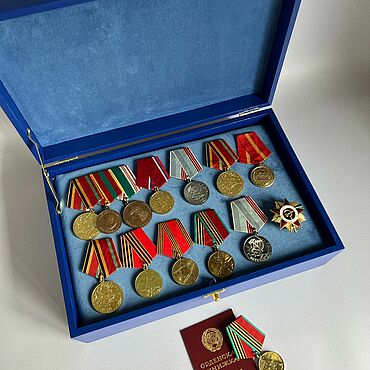 Рашучы
Смелы
Слабы
Адважны
Лянівы
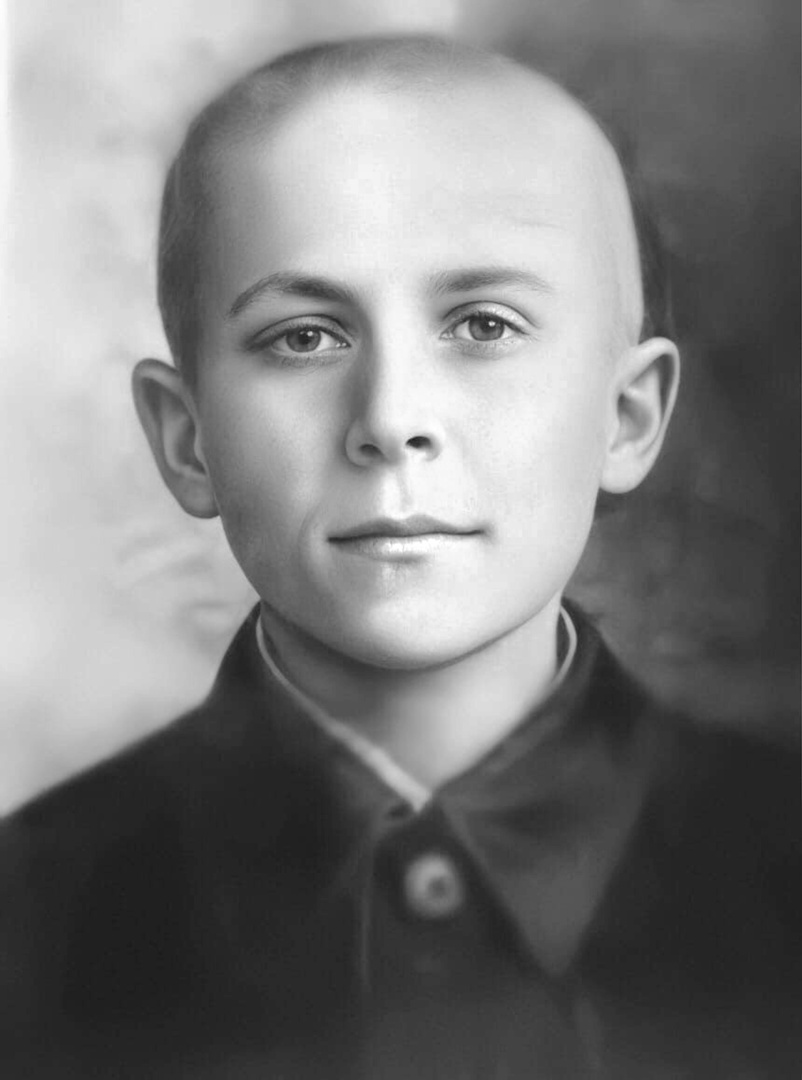 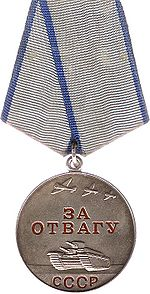 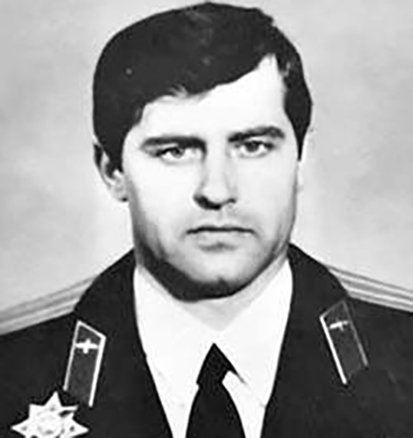 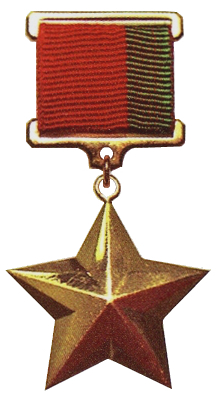 чытай
не крычы
сачы
лічы
дзейнічай
вучы